Figure 1 Flowchart of participants and non-participants in the 1993, 1999 and 2009 surveys. aRe-invited ...
Int J Epidemiol, Volume 41, Issue 5, October 2012, Pages 1241–1247, https://doi.org/10.1093/ije/dyr042
The content of this slide may be subject to copyright: please see the slide notes for details.
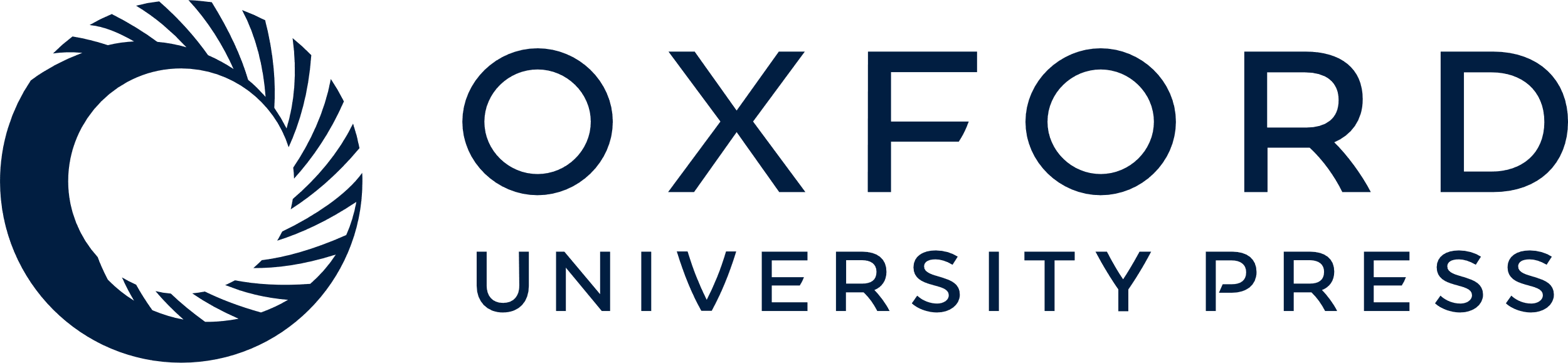 [Speaker Notes: Figure 1 Flowchart of participants and non-participants in the 1993, 1999 and 2009 surveys. aRe-invited participants; bnew invited participants and cnon-responders in 1993 and re-invited in 1999


Unless provided in the caption above, the following copyright applies to the content of this slide: Published by Oxford University Press on behalf of the International Epidemiological Association © The Author 2011; all rights reserved.]